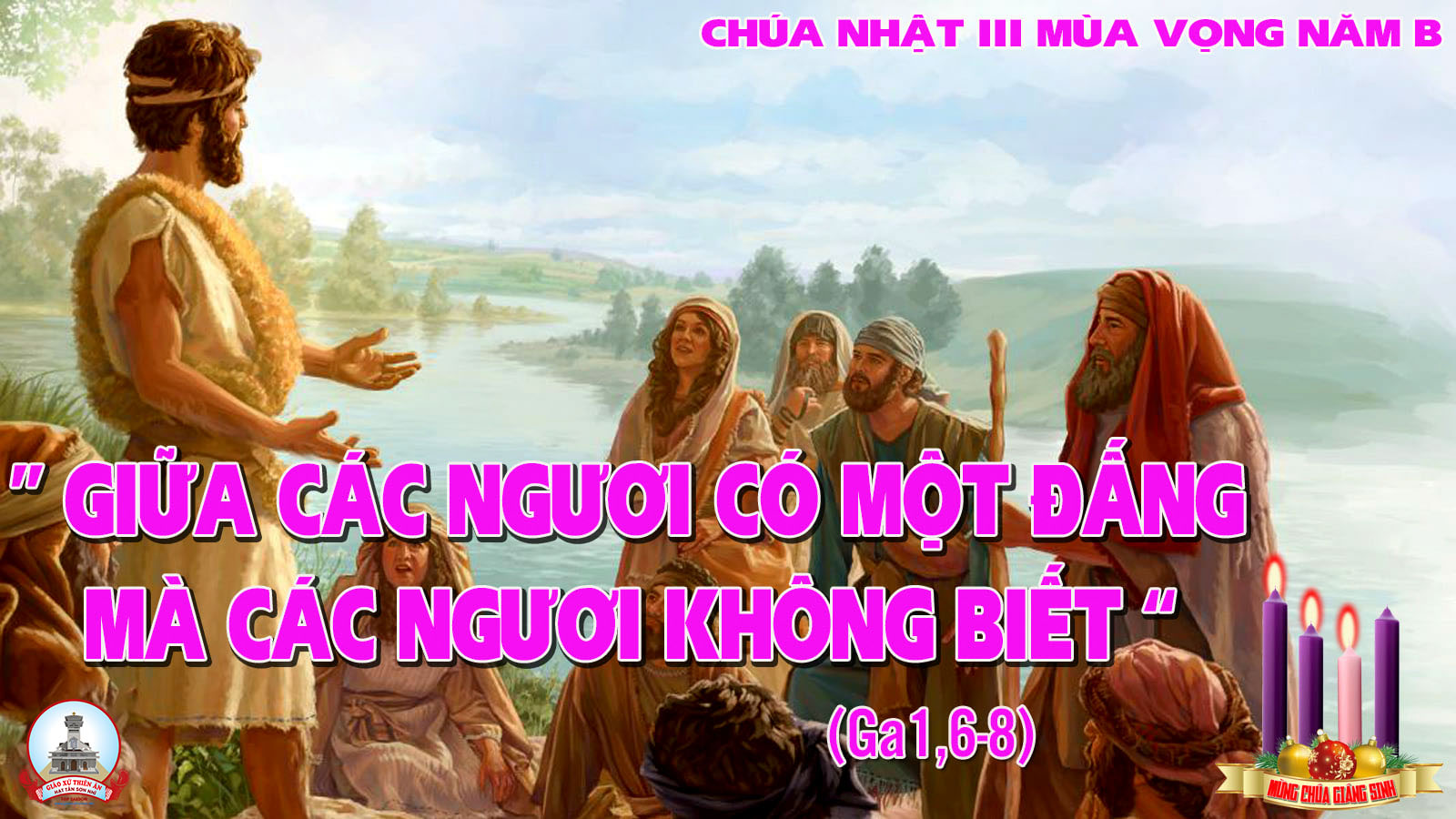 TẬP HÁT CỘNG ĐOÀN
Đk: Linh hồn tôi hớn hở reo mừng trong Thiên Chúa tôi.
Alleluia - Alleluia:
Thánh Thần Chúa ngự trên tôi. Chúa sai tôi đem Tin Mừng cho người nghèo khó.
Alleluia …
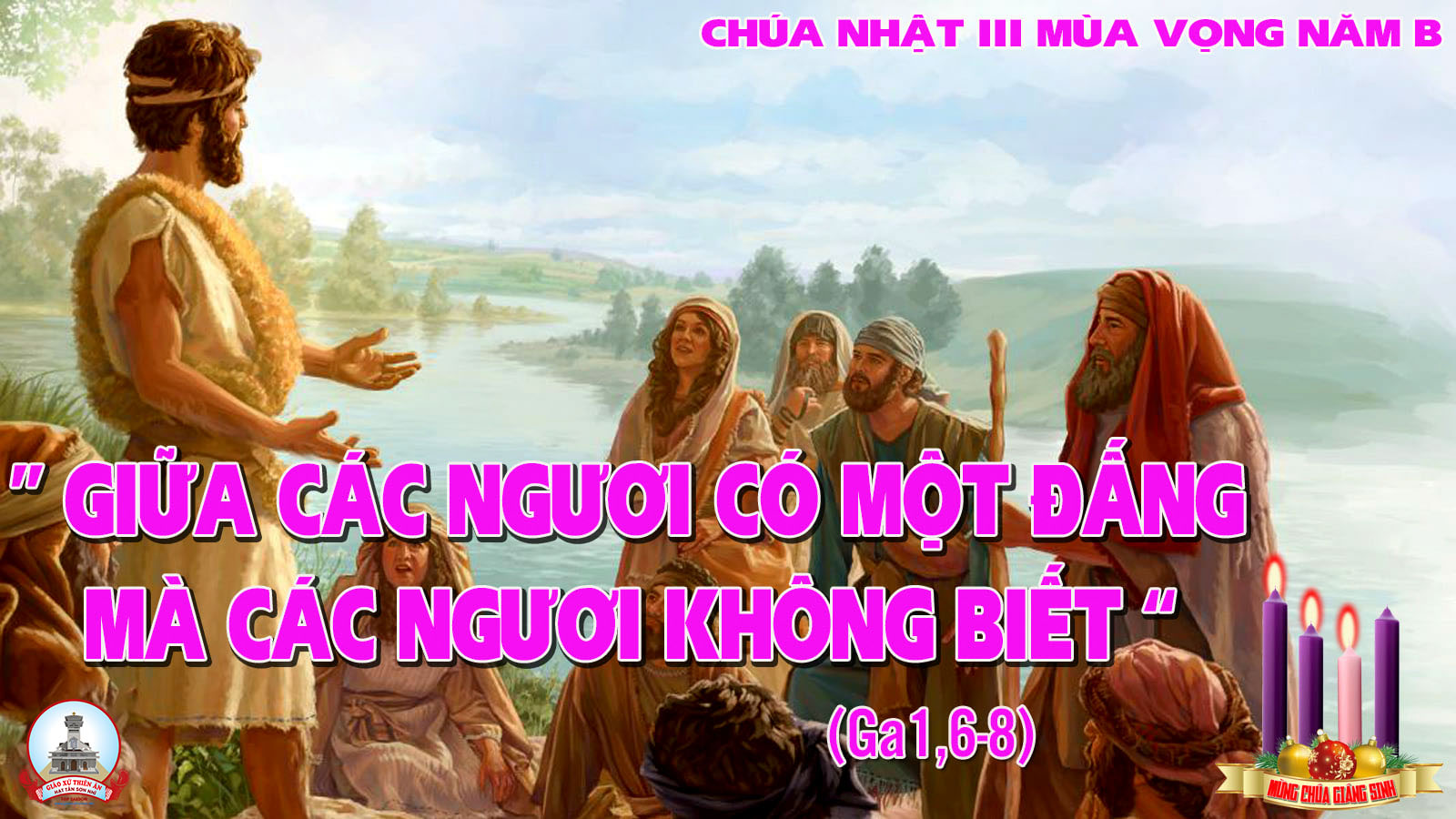 Ca Nhập LễVUI LÊNMi Trầm
Đk:  Vui lên! Nào vui lên! Nào vui lên! Vì Chúa sắp đến đây rồi loan báo niềm vui cứu đời. Vui lên! Nào vui lên! Nào vui lên! Vì Chúa sắp đến đây rồi, ta hãy mừng vui trong Chúa Trời.
Tk1:  Nào ta vui lên vì Chúa đến ở giữa dân người ban xuống niềm vui cho Thế nhân thôi hận thù. Nào ta vui lên vì Chúa đến cứu thoát muôn người ban xuống niềm vui tô ngày mai thêm đẹp tươi.
Đk:  Vui lên! Nào vui lên! Nào vui lên! Vì Chúa sắp đến đây rồi loan báo niềm vui cứu đời. Vui lên! Nào vui lên! Nào vui lên! Vì Chúa sắp đến đây rồi, ta hãy mừng vui trong Chúa Trời.
Tk2:  Nào ta vui lên vì Chúa đến dẫn lối đưa đường theo bước Người đi bao khó nguy ta coi thường. Nào ta vui lên vì Chúa đến thắp sáng gian trần nung nấu đời ta hương tình yêu luôn nồng thắm.
Đk:  Vui lên! Nào vui lên! Nào vui lên! Vì Chúa sắp đến đây rồi loan báo niềm vui cứu đời. Vui lên! Nào vui lên! Nào vui lên! Vì Chúa sắp đến đây rồi, ta hãy mừng vui trong Chúa Trời.
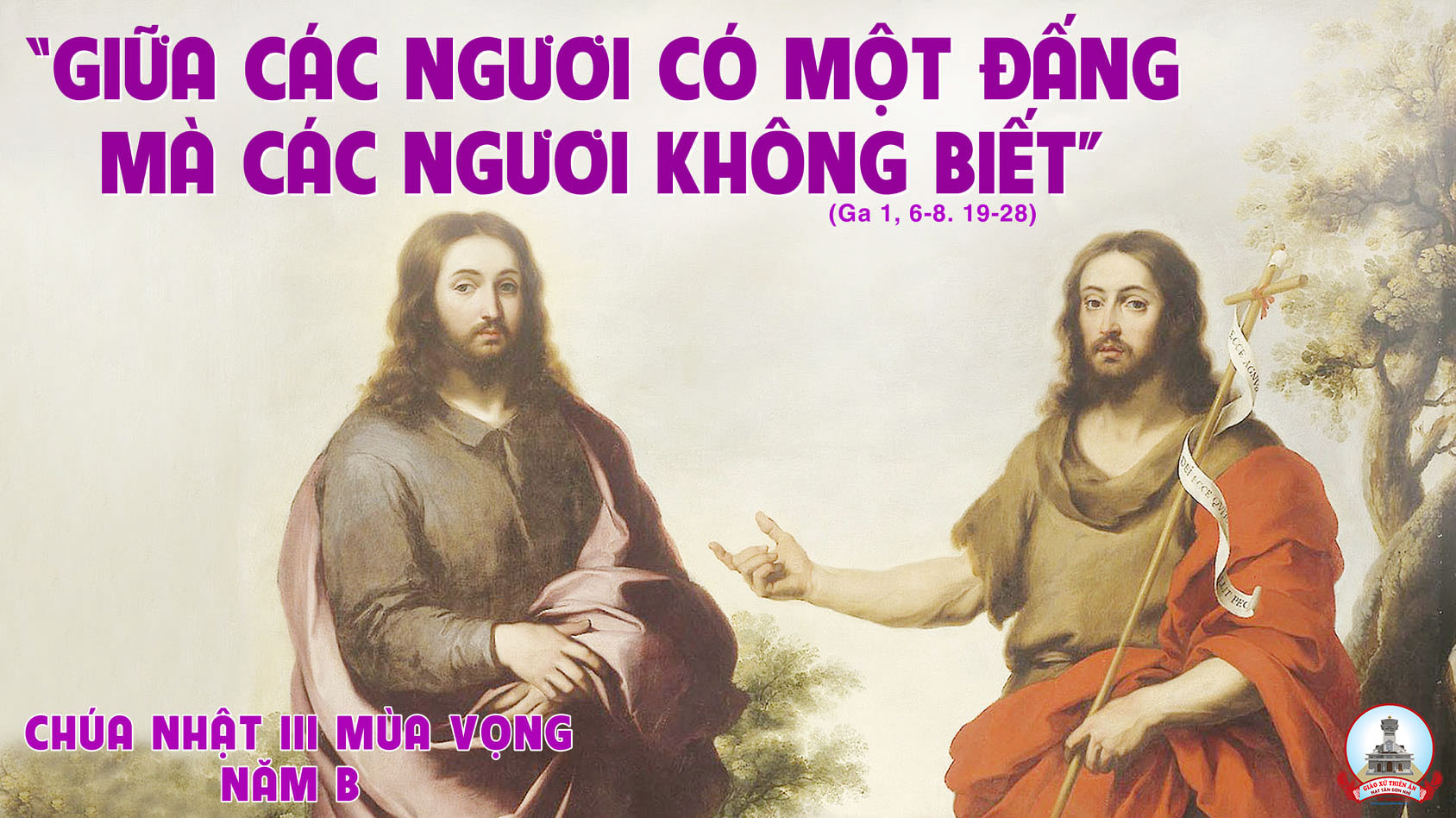 Bài đọc 1
Bài trích sách ngôn sứ I-sai-a.
Tôi mừng rỡ muôn phần nhờ Đức Chúa.
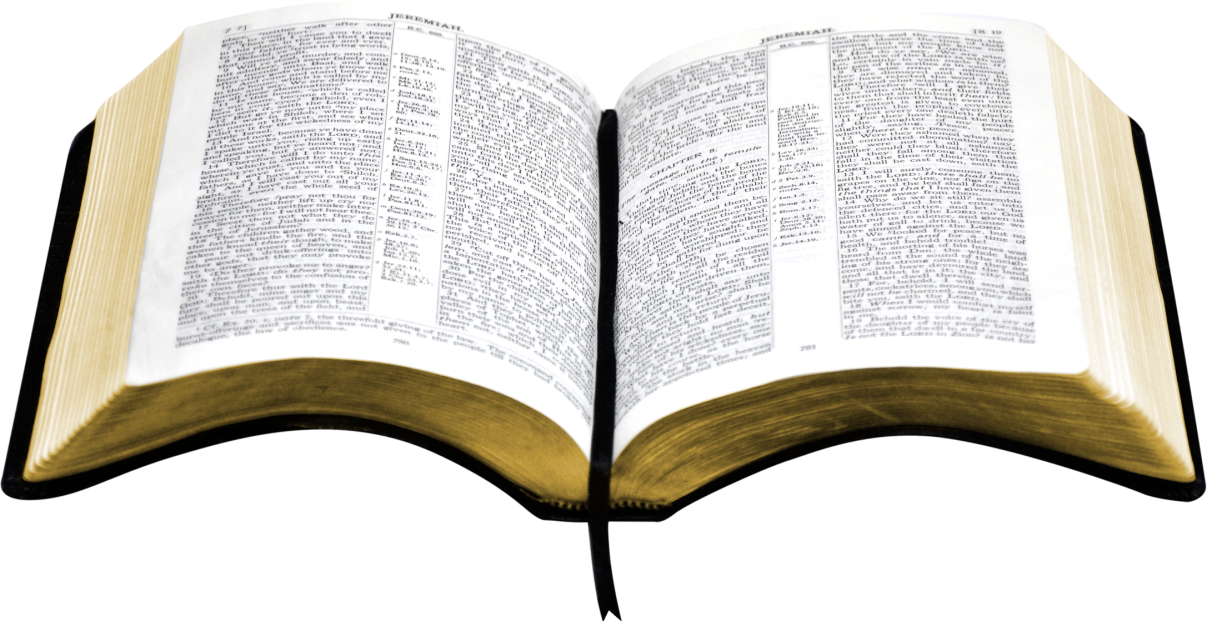 MagnificatChúa Nhật III Mùa Vọng Năm BLm. Kim Long03 Câu
Đk: Linh hồn tôi hớn hở reo mừng trong Thiên Chúa tôi.
Tk1: Đức Ma-ri-a nói rằng: Linh hồn tôi ngợi khen Thiên Chúa, và thần trí tôi reo mừng vì Thiên Chúa, Đấng cứu độ tôi.
Đk: Linh hồn tôi hớn hở reo mừng trong Thiên Chúa tôi.
Tk2: Chúa trông xem phận nữ tỳ, nên từ đây gọi tôi diễm phúc, làm việc lớn trên thân này, vì danh Chúa chí thánh tuyệt luân.
Đk: Linh hồn tôi hớn hở reo mừng trong Thiên Chúa tôi.
Tk3: Chúa nâng ai khiêm ái thật, bọn quyền uy hạ khỏi ngai báu. Kẻ nghèo Chúa ban dư đầy, và xua lũ phú quý về không.
Đk: Linh hồn tôi hớn hở reo mừng trong Thiên Chúa tôi.
Bài đọc 2
Bài trích thư thứ nhất của thánh Phao-lô tông đồ gửi tín hữu Thê-xa-lô-ni-ca.
 Thần trí, tâm hồn và thân xác anh em phải được gìn giữ vẹn toàn trong ngày Chúa quang lâm.
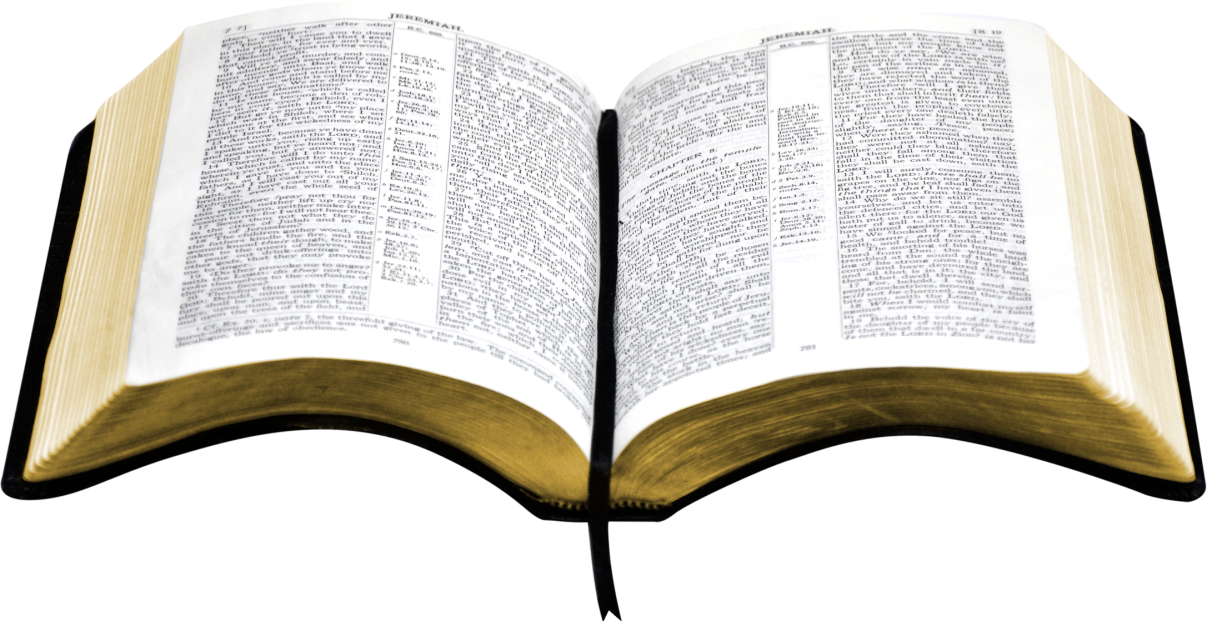 Alleluia - Alleluia:
Thánh Thần Chúa ngự trên tôi. Chúa sai tôi đem Tin Mừng cho người nghèo khó.
Alleluia …
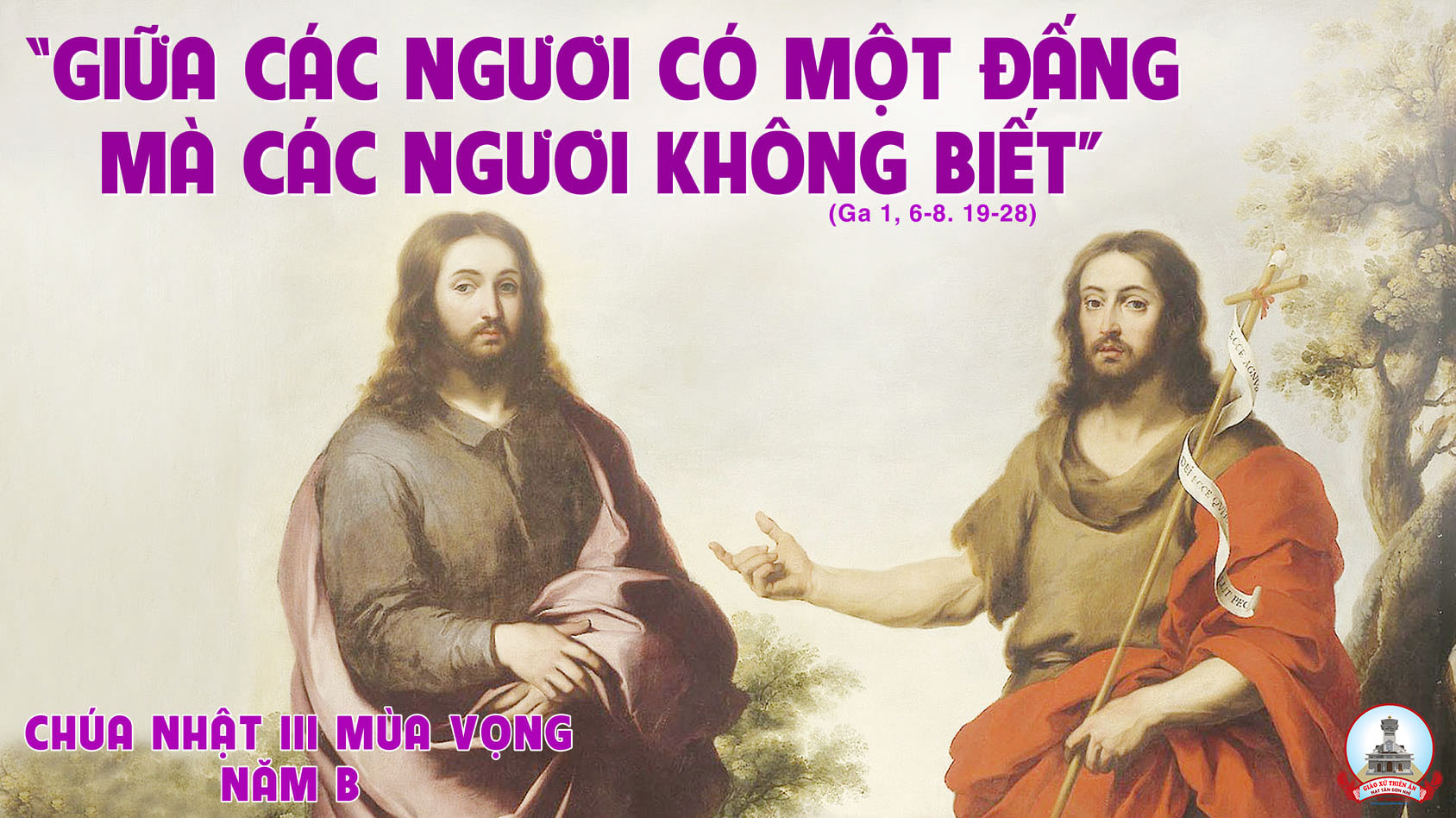 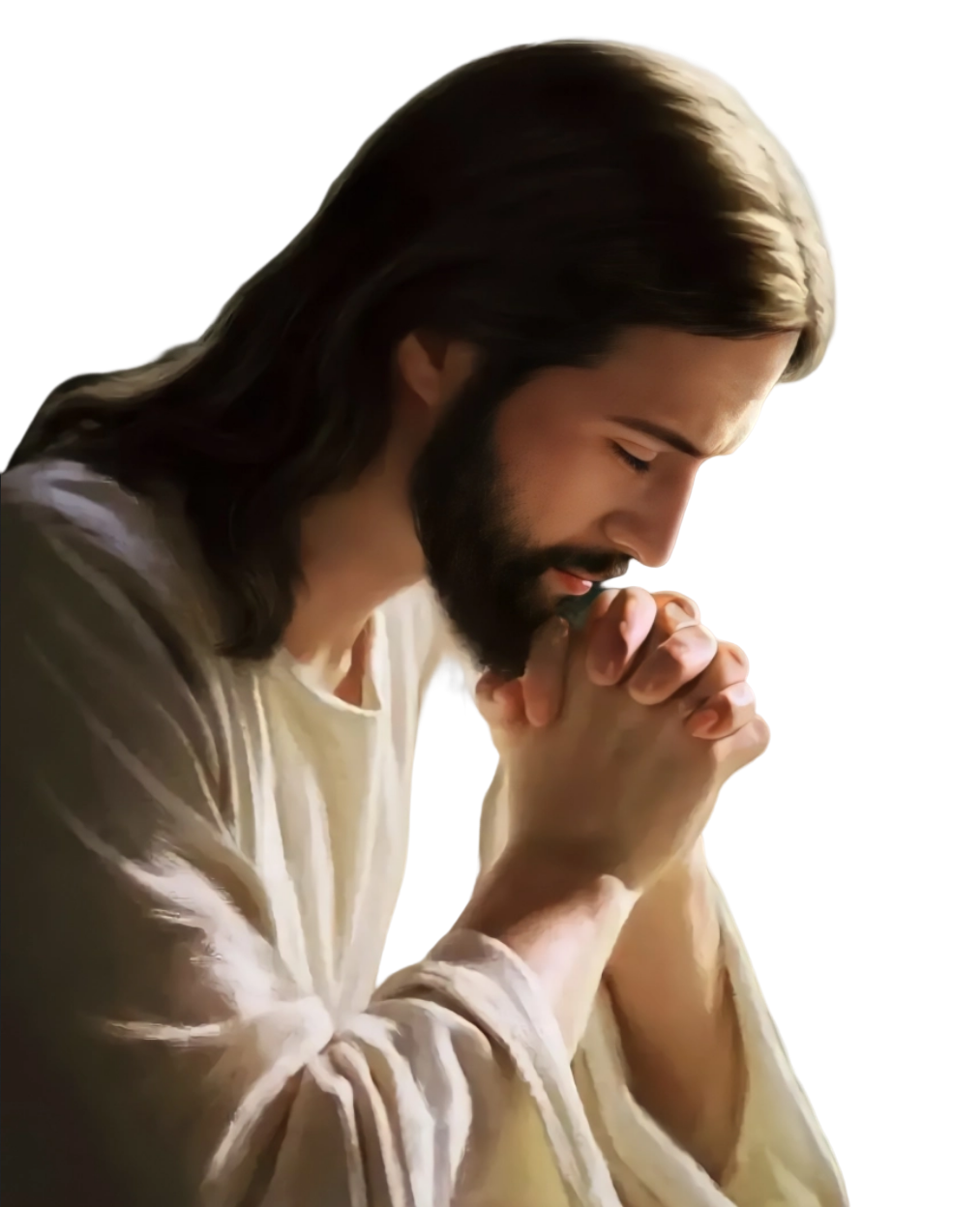 PHÚT THINH LẶNG
KINH TIN KÍNH
Tôi tin kính một Thiên Chúa là Cha toàn năng, Đấng tạo thành trời đất, muôn vật hữu hình và vô hình.
Tôi tin kính một Chúa Giêsu Kitô, Con Một Thiên Chúa, Sinh bởi Đức Chúa Cha từ trước muôn đời.
Người là Thiên Chúa bởi Thiên Chúa, Ánh Sáng bởi Ánh Sáng, Thiên Chúa thật bởi Thiên Chúa thật,
được sinh ra mà không phải được tạo thành, đồng bản thể với Đức Chúa Cha: nhờ Người mà muôn vật được tạo thành.
Vì loài người chúng ta và để cứu độ chúng ta, Người đã từ trời xuống thế.
Bởi phép Đức Chúa Thánh Thần, Người đã nhập thể trong lòng Trinh Nữ Maria, và đã làm người.
Người chịu đóng đinh vào thập giá vì chúng ta, thời quan Phongxiô Philatô; Người chịu khổ hình và mai táng, ngày thứ ba Người sống lại như lời Thánh Kinh.
Người lên trời, ngự bên hữu Đức Chúa Cha, và Người sẽ lại đến trong vinh quang để phán xét kẻ sống và kẻ chết, Nước Người sẽ không bao giờ cùng.
Tôi tin kính Đức Chúa Thánh Thần là Thiên Chúa và là Đấng ban sự sống, Người bởi Đức Chúa Cha và Đức Chúa Con mà ra,
Người được phụng thờ và tôn vinh cùng với Đức Chúa Cha và Đức Chúa Con: Người đã dùng các tiên tri mà phán dạy.
Tôi tin Hội Thánh duy nhất thánh thiện công giáo và tông truyền.
Tôi tuyên xưng có một Phép Rửa để tha tội. Tôi trông đợi kẻ chết sống lại và sự sống đời sau. Amen.
LỜI NGUYỆN TÍN HỮU
Anh chị em thân mến, chúng ta đã tiến đến Chúa nhật thứ 3 Mùa Vọng, niềm vui ngày Chúa đến dịp lễ Giáng Sinh đã gần kề. Thánh Phaolô khuyên chúng ta hãy vui mừng cầu nguyện và tạ ơn.
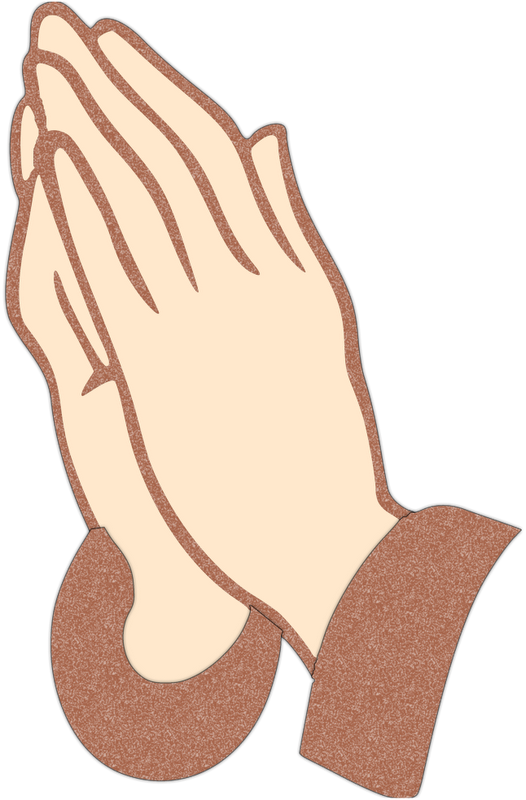 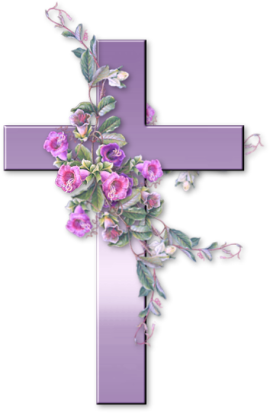 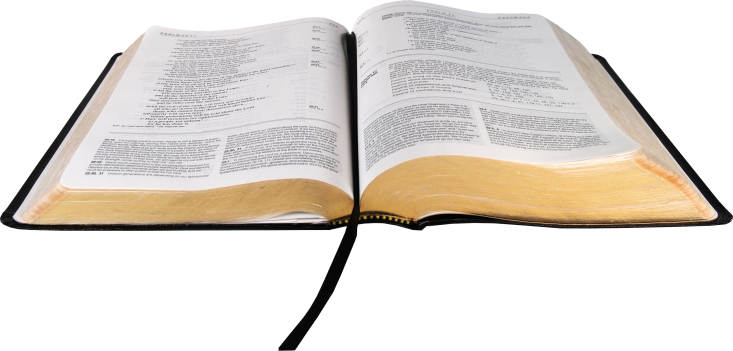 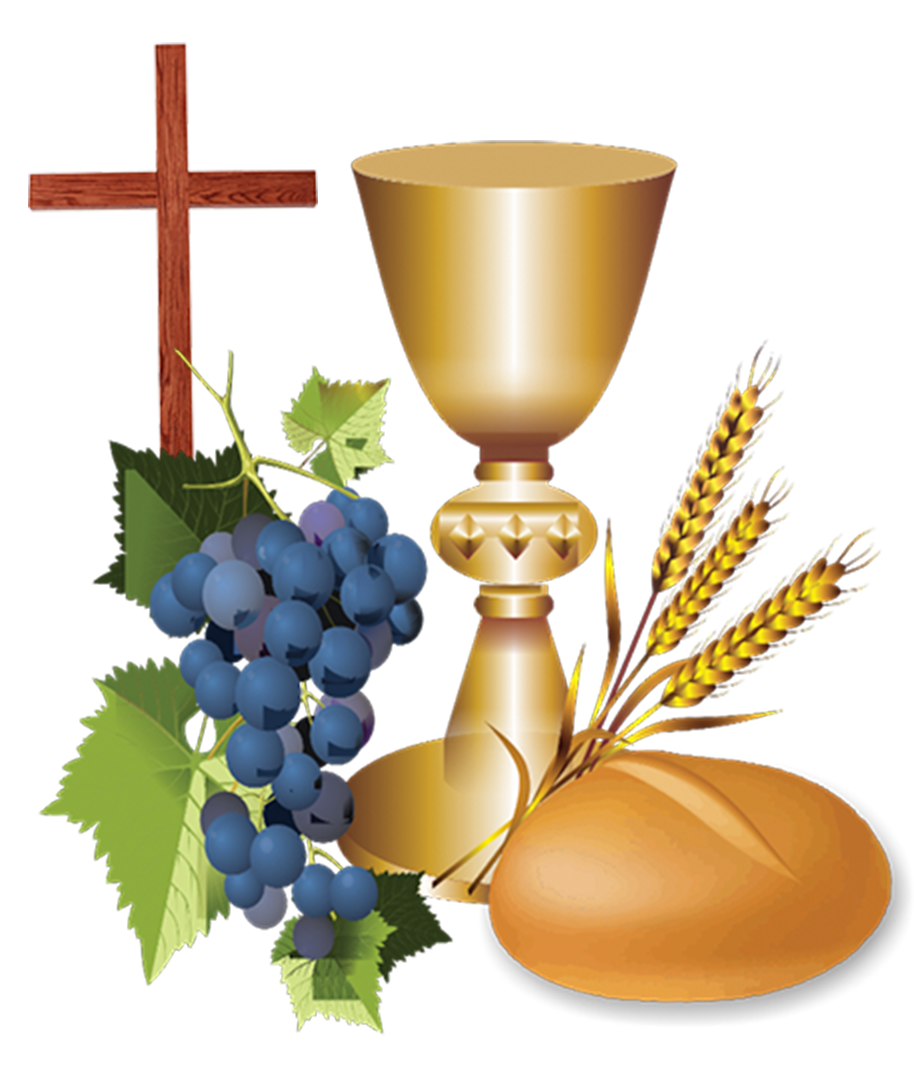 Ca Dâng Lễ
LỄ DÂNG MONG ĐỢI
Nguyễn Duy
Tk1: Niềm mong đợi xin dâng lên Chúa, trong bánh thơm ly rượu ngon. Đây lễ dâng của đoàn chúng con, van xin trời cao hãy đổ xuống trần làn sương phúc ân, xóa gội buồn đau thế nhân.
Đk: Xin Chúa thương vui nhận lấy, niềm tri ân thành kính con dâng. Xin Chúa ban con một Chúa, để muôn người thỏa nỗi chờ mong.
Tk2: Lòng chân thành ăn năn thống hối, xin xót thương thứ tha tội lỗi, con thiết tha kêu cầu Chúa ơi! Nay con hỉ hoan thức tỉnh, mong đợi ngàn mây sẽ mưa, mưa tràn hồng ân cứu độ
Đk: Xin Chúa thương vui nhận lấy, niềm tri ân thành kính con dâng. Xin Chúa ban con một Chúa, để muôn người thỏa nỗi chờ mong.
Xin cộng đoàn lưu ý.

Để việc lên rước lễ được nghiêm trang, xin cộng đoàn hãy lần lượt đi theo thứ tự từng hàng ghế từ trên xuống dưới.
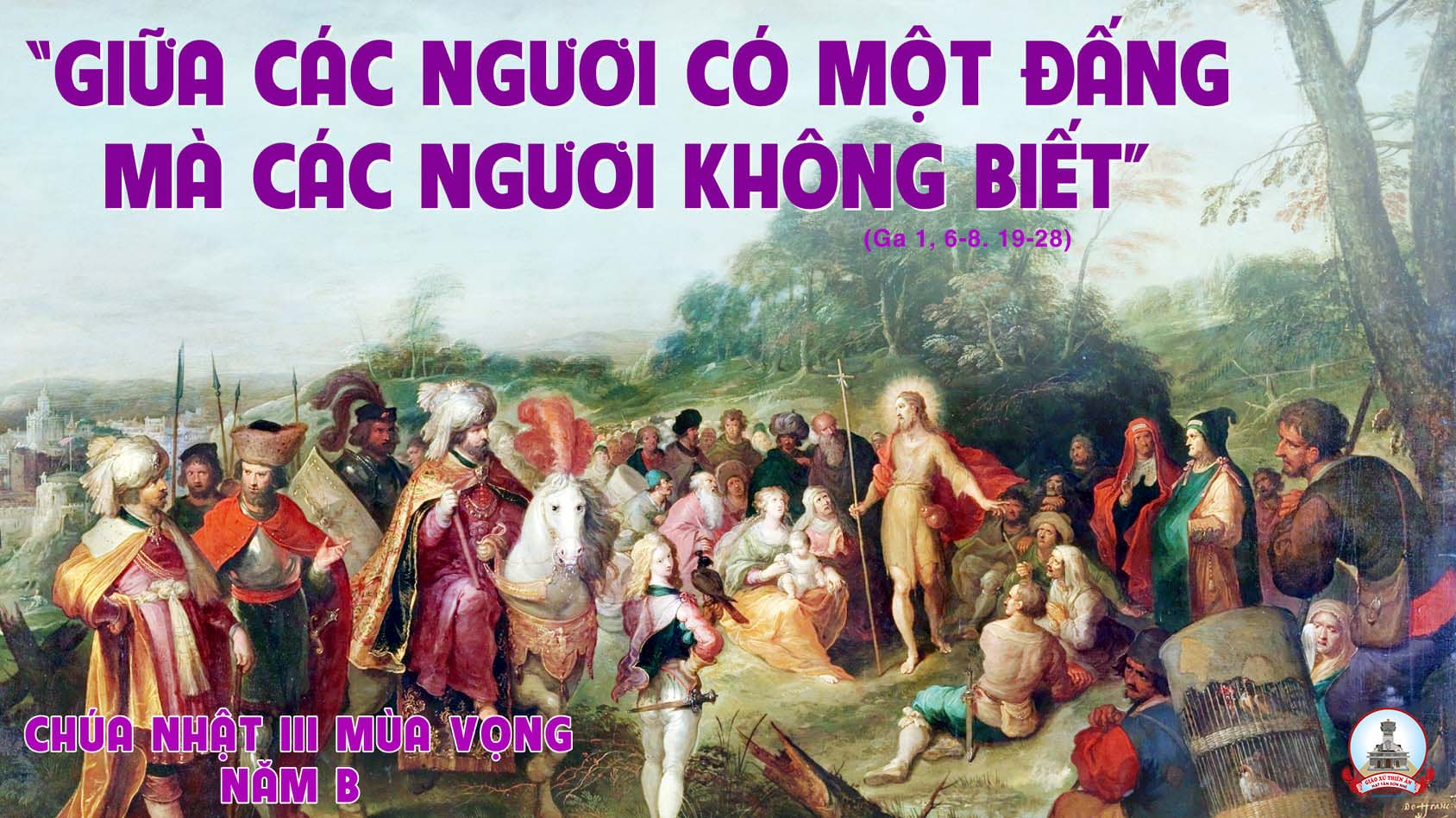 Ca Nguyện Hiệp LễNGƯỜI LÀM CHỨNGThái Nguyên
Tk1:  Để làm chứng cho Chúa, Gio-an đã tự xóa mình, ông chân thành sống hết tình, không sợ mất đi uy tín. Ông để cho Chúa lớn lên, còn ông trở thành nhỏ bé. Ông để cho Chúa bước qua, còn ông xưng mình phận hèn.
Đk: Xin cho chúng con theo gương sống của Gio-an, để minh chứng Chúa là tất cả, để minh chứng Chúa là Ánh Sáng, để ngài đến trong trần gian, để Ngài đến mang Bình an, mang ơn cứu độ tràn lan.
Tk2:  Để làm chứng cho Chúa, Gio-an sống đời khó nghèo, hy sinh và sống khiết tịnh, cả đời sống luôn công chính. Ông để cho Chúa bước lên , còn ông âm thầm bước xuống. Ông để cho Chúa hiển vinh, còn ông vui vầy phận mình.
Đk: Xin cho chúng con theo gương sống của Gio-an, để minh chứng Chúa là tất cả, để minh chứng Chúa là Ánh Sáng, để ngài đến trong trần gian, để Ngài đến mang Bình an, mang ơn cứu độ tràn lan.
Tk3:  Để làm chứng cho Chúa, Gio-an sẵn sàng chết đi , ông vui mừng đã chu toàn sứ mạng dọn đường cho Chúa. Ôi thật cao quý biết bao cuộc sống của người làm chứng, để lại cho muôn kiếp sau niềm tin rạng ngời nhiệm mầu.
Đk: Xin cho chúng con theo gương sống của Gio-an, để minh chứng Chúa là tất cả, để minh chứng Chúa là Ánh Sáng, để ngài đến trong trần gian, để Ngài đến mang Bình an, mang ơn cứu độ tràn lan.
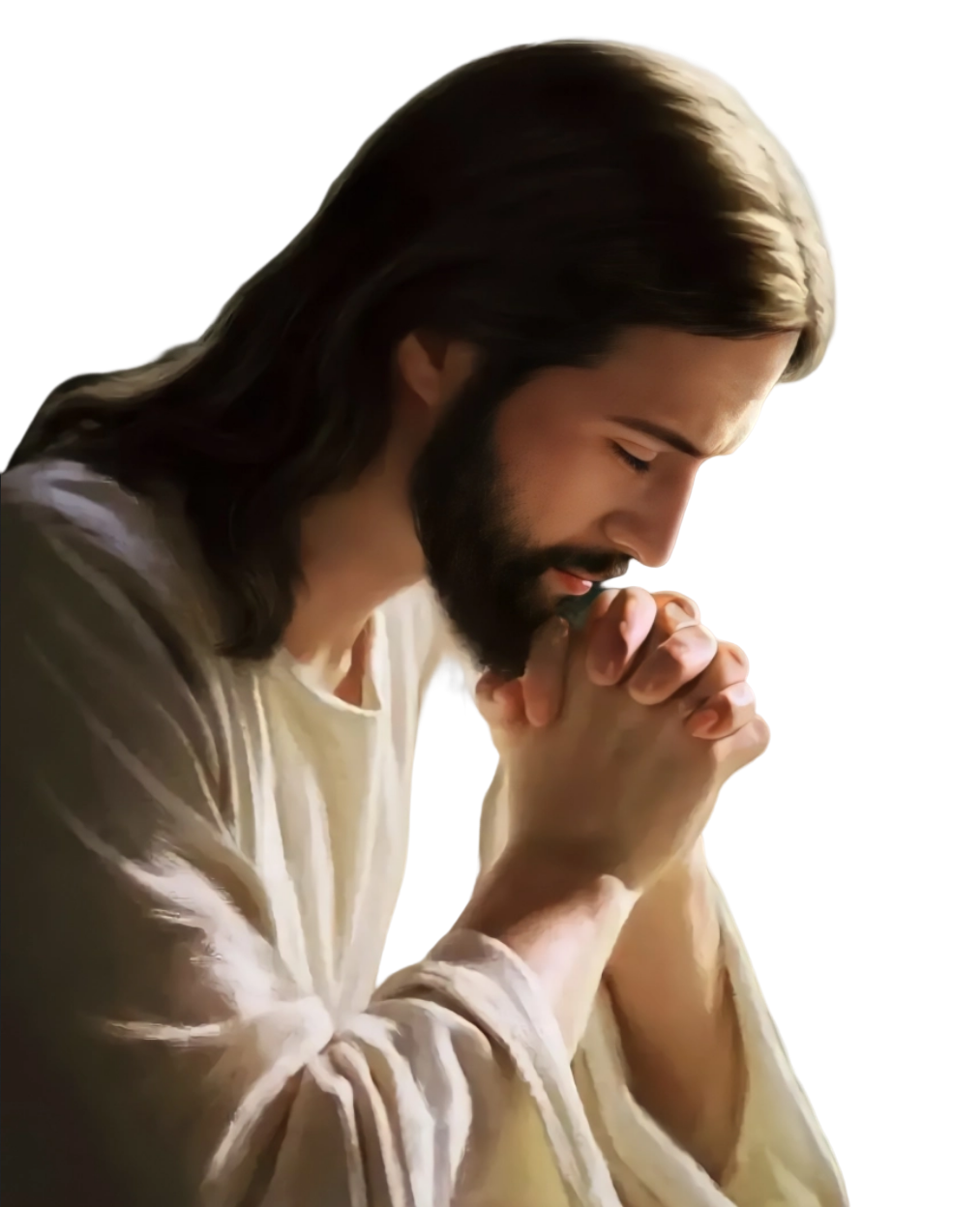 PHÚT THINH LẶNG
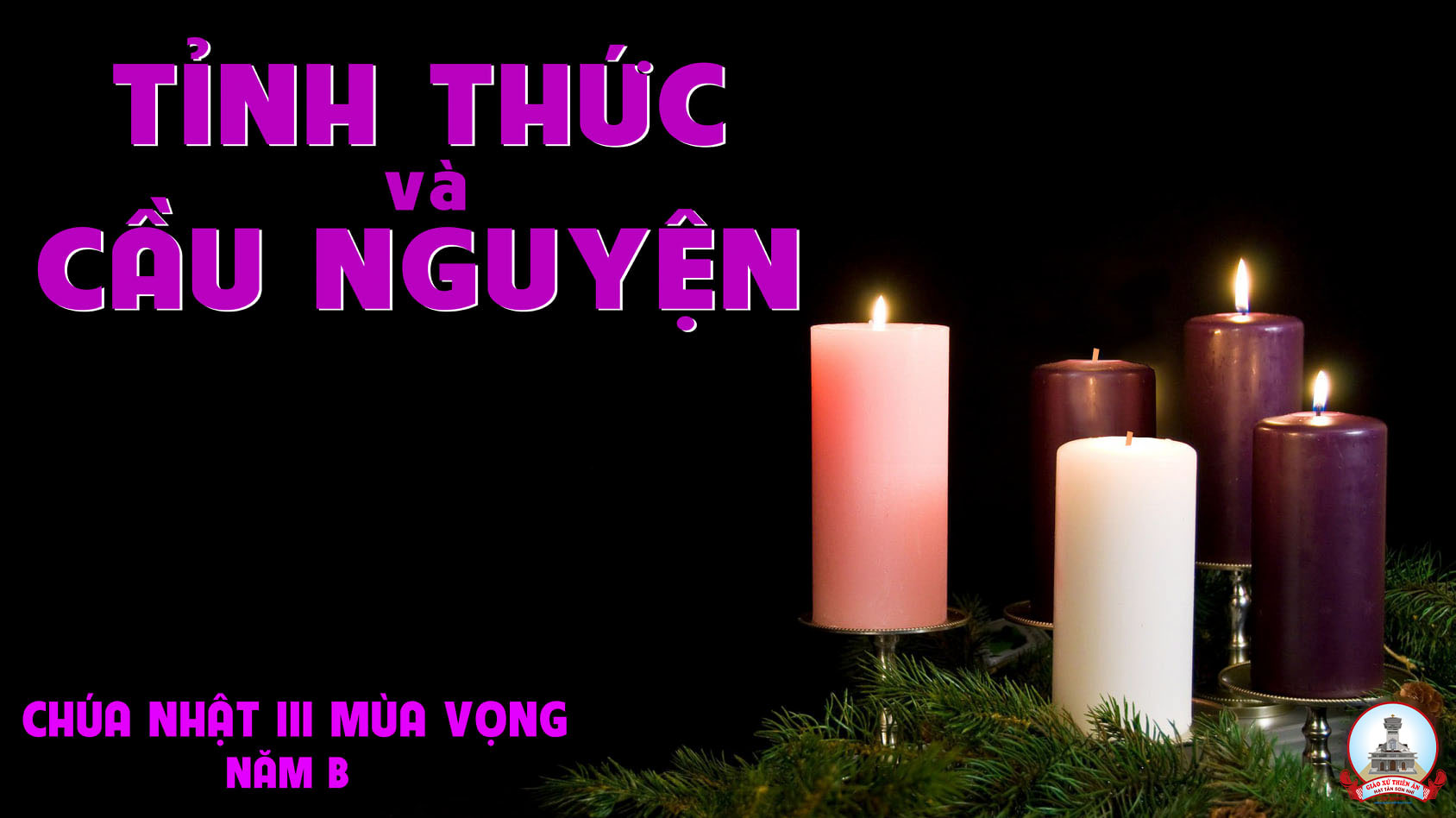 Ca Kết LễNGUYỆN TRỜI CAOKim Long
Đk: Nguyện trời cao đổ xuống sương mai, mây ơi mau hãy mưa Vị Cứu Tinh. Các tầng trời nói lên hiển vinh Chúa, không trung cao chiếu kỳ công tay Người.
Tk2: Chúa ơi, xin đừng xét phạt thế gian. Đoàn con ăn năn tự hối, nguyện Chúa thương tình. Xin thương tha muôn oan khiên, mau mau ban Ngôi Cứu Tinh trong tâm hồn khao khát, ngày đêm hằng van xin.
Đk: Nguyện trời cao đổ xuống sương mai, mây ơi mau hãy mưa Vị Cứu Tinh. Các tầng trời nói lên hiển vinh Chúa, không trung cao chiếu kỳ công tay Người.
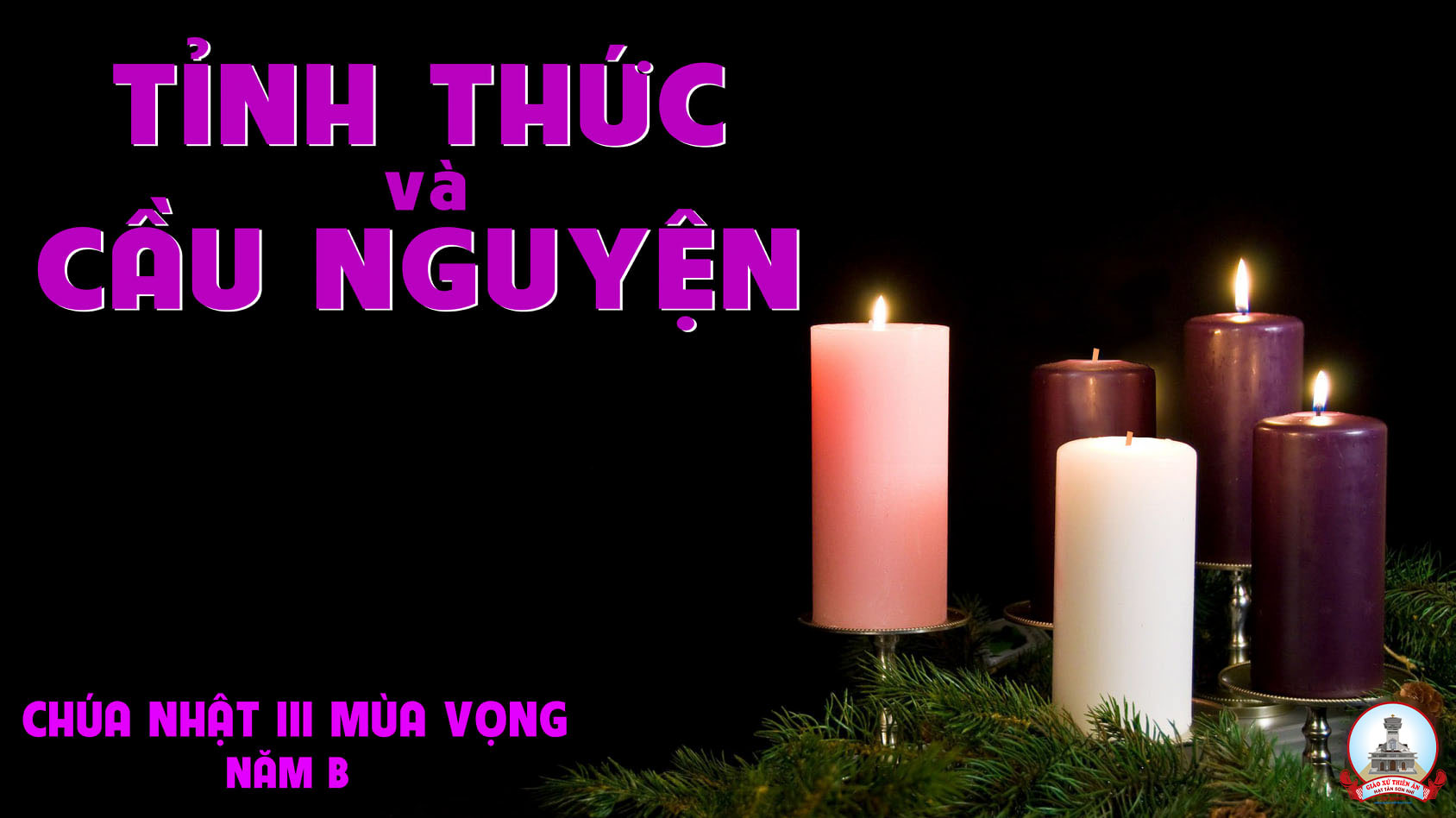